TRIBUTAÇÃO
NOÇÕES DE HISTÓRIA DE TRIBUTAÇÃO 
E 
ESTATÍSTICAS BÁSICAS E TENDÊNCIAS EM SISTEMAS TRIBUTÁRIOS DE PAÍSES DA OCDE
NOÇÕES DE HISTÓRIA DA TRIBUTAÇÃO
TRIBUTOS SURGIRAM CONCOMITANTEMENTE COM A CIVILIZAÇÃO: OS RECURSOS PRÓPRIOS DO REI NÃO ERAM SUFICIENTES PARA CUSTEAR O EXÉRCITO, OS SACERDOTES  E A CORTE (“BUROCRACIA REAL”) EM GERAL.

OS TRIBUTOS ERAM EM ESPÉCIE E QUASE EXCLUSIVAMENTE PAGOS PELOS CAMPONESES (COM A AGRICULTURA & PASTOREIO, SENDO QUASE QUE EXCLUSIVAMENTE O ÚNICO SETOR PRODUTIVO DA ÉPOCA), SENDO FIXADOS COMO UMA PROPORÇÃO DAS COLHEITAS (1/5 NO EGITO; 1/10 NA SUMÉRIA), ASSIM COMO, A POPULAÇÃO TINHA QUE PROVER MÃO-DE-OBRA PARA TRABALHOS “REAIS” (TRABALHO NOS CAMPOS REAIS, CONSTRUÇÃO DE PIRÂMIDES, DE TEMPLOS, SISTEMAS DE IRRIGAÇÃO, ETC..). ALGUMA TRIBUTAÇÃO (“TARIFAS”) TAMBÉM OCORRIA NA “IMPORTAÇÃO” DE MERCADORIAS.

ATENAS E ROMA FORAM ALÉM DA TRIBUTAÇÃO QUASE EXCLUSIVA DOS CAMPONESES E COMÉRCIO, A QUAL ATÉ ENTÃO ERA A FORMA PREDOMINANTE DE TRIBUTAÇÃO:  INTRODUZIRAM A TRIBUTAÇÃO DAS VENDAS DE TERRAS E DE ESCRAVOS (“UMA FORMA DE TRIBUTAÇÃO DE VENDAS E PROPRIEDADE”) E ELEVARAM SIGNIFICATIVAMENTE A IMPOSIÇÃO DE “TARIFAS” NA IMPORTAÇÃO. O COMÉRCIO (“DOMÉSTICO E INTERNACIONAL”) PASSOU A TER RELEVÂNCIA NA ARRECADAÇÃO TRIBUTÁRIA E SUSTENTAÇÃO DAS ATIVIDADES DO IMPÉRIO.
A QUEDA DO IMPÉRIO ROMANO TROUXE CONSIGO A FALÊNCIA DO SEU SISTEMA TRIBUTÁRIO. POR MUITO TEMPO CADA AUTORIDADE LOCAL PASSOU A VIVER DOS RECURSOS DE SUAS PRÓPRIAS TERRAS.

O SURGIMENTO DO SISTEMA FEUDAL IMPÔS O PRINCÍPIO DE QUE TODOS, DO CAMPONÊS AO DUQUE, DEVERIAM PROVER SERVIÇOS MILITARES OU TRABALHO EM RETORNO AO DIREITO DE EXPLORAR AS TERRAS FEUDAIS. O COMÉRCIO (E ARTESÃOS) TAMBÉM PASSARAM A SER FONTE SIGNIFICATIVA DE OBTENÇÃO DE RECURSOS VIA TRIBUTAÇÃO. ISTO É, OS TRIBUTOS PODIAM SER INDIRETOS (PAGOS SOBRE TRANSAÇÕES DE MERCADORIAS) OU TRIBUTOS DIRETOS (PAGOS SOBRE RIQUEZA).

                            OS TRIBUTOS MONETÁRIOS PASSARAM A TER RELEVÂNCIA EM
                            ADIÇÃO AOS TRIBUTOS EM ESPÉCIE;

                            PARA EVITAR O ABUSO REAL, O PRINCÍPIO DO CONSENSO FOI ESTABELECIDO: 
                            QUALQUER NOVO TRIBUTO DEVERIA SER CONSENTIDO PELOS SENHORES FEUDAIS 
                            (EX.: A MAGNA CARTA DA INGLATERRA AOS SEUS BARÕES EM 1215, ESTABELECIA 
                              QUE NENHUM TRIBUTO PODERIA SER ELEVADO SEM O CONSENTIMENTO 
                              DO PARLAMENTO).


O SISTEMA TRIBUTÁRIO NÃO SE ALTEROU MUITO ATÉ A REVOLUÇÃO INDUSTRIAL. PARA OBTER MAIOR RECEITA TRIBUTÁRIA, OS GOVERNANTES MULTIPLICAVAM AS TAXAS SOBRE BENS ESPECÍFICOS (“TRIBUTOS ESPECÍFICOS”)  E AUMENTAVAM A TRIBUTAÇÃO SOBRE O COMÉRCIO INTERNO E EXTERNO.
A CRESCENTE INFLUÊNCIA DAS IDÉIAS LIBERAIS NO SÉCULO 19, RESULTOU EM GRANDE DECLÍNEO DA TRIBUTAÇÃO DO COMÉRCIO EXTERIOR, COM CONSEQUENTE  REDUÇÃO NA ARRECADAÇÃO TRIBUTÁRIA NOS PAÍSES.

ASSIM, PARA SUPRIR A QUEDA DA RECEITA TRIBUTÁRIA, EM 1842 FOI INTRODUZIDO O IMPOSTO SOBRE A RENDA NA INGLATERRA. TODAVIA, A TRIBUTAÇÃO INICIAL DA RENDA NÃO ERA PROPRIAMENTE PROGRESSIVA, MAS SIM PROPORCIONAL À RENDA E COM ALÍQUOTA BAIXA (A ALÍQUOTA MAIS ELEVADA ERA BEM MENOR QUE 15%). 

                   ATÉ ANTES DA  I GM, OS GOVERNOS COLETAVAM APENAS UMA 
                   PEQUENA PARTE DA RENDA NACIONAL, POR VOLTA DE 10%  (E MENOS
                   AINDA NO CASO DOS EUA).

                  NOS EUA, A TRIBUTAÇÃO DA RENDA FOI INTRODUZIDA BEM APÓS SUA
                  INTRODUÇÃO NA INGLATERRA, FOI AO INÍCIO DO SÉCULO XX E FOI 
                  DE NATUREZA PROGRESSIVA DESDE SEU INÍCIO.
DOIS FATORES PRINCIPAIS EXPLICAM O GRANDE AUMENTO DA RECEITA TRIBUTÁRIA DURANTE O SÉCULO XX: 
   AS DUAS GRANDES GUERRAS MUNDIAIS   E  A  EMERGÊNCIA DO ESTODO MODERNO DE BEM-ESTAR.

               DURANTE CADA GUERRA MUNDIAL, AS DESPESAS MILITARES PASSARAM A METADE DA RENDA 
               NATIONAL NOS PAÍSES EM CONFLITO. ALGUNS PAÍSES FINANCIARAM A EXPLOSÃO DE DESPESAS 
               PÚBLICAS VIA ENDIVIDAMENTO, MAS  A MAIORIA RECORREU A AUMENTO DA TRIBUTAÇÃO. 
               TODAVIA, OS TRIBUTOS NÃO FORAM REDUZIDOS APÓS OS CONFLITOS MUNDIAIS EM RAZÃO 
                DO FORTE AUMENTO NAS DESPESAS SOCIAIS QUE OCORREU.

               UMA NOVA FORMA DE TRIBUTAÇÃO FOI INTRODUZIDA NOS ANOS 1950 NA FRANÇA, O 
                TRIBUTO SOBRE O VALOR ADICIONADO E SE TORNOU UMA PEÇA CENTRAL NA POLÍTICA 
                TRIBUTÁRIA NA MAIORIA DOS PAÍSES DESENVOLVIDOS, COM EXCEÇÃO DOS EUA.

OS ANOS 1980 TROUXERAM SIGNIFICATIVAS REFORMAS FISCAIS EM VÁRIOS PAÍSES, ESPECIALMENTE NOS EUA E INGLATERRA COM A “SUPPLY SIDE ECONOMICS”:
                 A TAXA MARGINAL DE IMPOSTO DE RENDA NOS EUA QUE ERA DE 70%, NOS GOVERNOS 
                 REAGAN FOI REDUZIDA PARA 50% EM 1981  E PARA 28%  EM 1986. POSTERIORMENTE, A 
                 ADMINISTRAÇÃO CLINTON (ANOS 1990) ELEVOU A MAIOR ALÍQUOTA MARGINAL PARA 39,6%. 

                 A TAXA MARGINAL DE IMPOSTO DE RENDA NA INGLATERRA FOI REDUZIDA DE 83% PARA 40%.

                 A TRIBUTAÇÃO DA RENDA CORPORATIVA FOI REDUZIDA EM AMBOS PAÍSES.

                 A MAIORIA DOS PAÍSES EUROPEUS CONTINENTAIS ADOTOU REFORMAS FISCAIS BEM MAIS 
                 MODESTAS RELATIVAMENTE AO QUE OCORREU NOS EUA E INGLATERRA.
ESTATÍSTICAS BÁSICAS E TENDÊNCIAS NOS SISTEMAS TRIBUTÁRIOS ATUAIS NA OCDE
TRIBUTAÇÃO, POLÍTICA ECONÔMICA E EFEITOS
NO ESTUDO DOS EFEITOS DA INTERVENÇÃO GOVERNAMENTAL POR MEIO DA TRIBUTAÇÃO DEVE-SE, EM PRIMEIRO LUGAR, RECONHECER QUE UMA DAS RESPONSABILIDADES-CHAVE DO GOVERNO É PROPORCIONAR E MANTER UMA ECONOMIA PRÓSPERA. ENTRE OS INDICADORES DE PROSPERIDADE ENCONTRAMOS MEDIDAS DE PADRÃO DE VIDA, MEDIDAS DE CRESCIMENTO ECONÔMICO E INCLUSIVE MEDIDAS DE BEM-ESTAR (FELICIDADE), NUMA META-ANÁLISE QUE COMBINA PSICOLOGIA E ECONOMIA E ENGLOBA OUTROS FATORES ALÉM DO PIB PER CAPITA (CRESCIMENTO E NÍVEL), TAIS COMO SAÚDE, SEGURANÇA, EDUCAÇÃO, EMPREGO, POBREZA E DESIGUALDADE, CASA PRÓPRIA, LAZER, E EXTERNALIDADES DE MEIO AMBIENTE E POLUIÇÃO.

COMO SABEMOS, OS DIFERENCIAIS DE CRESCIMENTO SÃO A CAUSA BÁSICA PARA GRANDES DISCREPÂNCIAS NA DISTRIBUIÇÃO DE RENDA, RIQUEZA E OPORTUNIDADES ECONÔMICAS NO MUNDO. PORTANTO, A POLÍTICA GOVERNAMENTAL DEVE, EM PRINCÍPIO, SER ORIENTADA NO SENTIDO DE CRIAR UM EFICIENTE E SUSTENTÁVEL CRESCIMENTO ECONÔMICO, LEVANDO EM CONSIDERAÇÃO OUTROS FATORES QUE AFETAM O BEM-ESTAR.

O CRESCIMENTO ECONÔMICO É O MOTOR PRIMÁRIO DA PROSPERIDADE E O PRINCIPAL FATOR CAPAZ DE REDUZIR A POBREZA. ENTRETANTO, NÃO É O ÚNICO FATOR CONTRIBUTIVO DO BEM-ESTAR. OUTROS FATORES COMO EDUCAÇÃO, EMPREGO, SAÚDE, SEGURANÇA, DISTRIBUIÇÃO DE RENDA E MEIO AMBIENTE SÃO TAMBÉM IMPORTANTES. 

NA TABELA 1 ENCONTRAMOS ESTATÍSTICAS QUE ASSOCIAM VARIÁVEIS ECONÔMICAS E TAMANHO DO GOVERNO COM AVALIAÇÃO (SUBJETIVA; RANK) DE BEM-ESTAR PARA PAÍSES DA OCDE EM 2005.
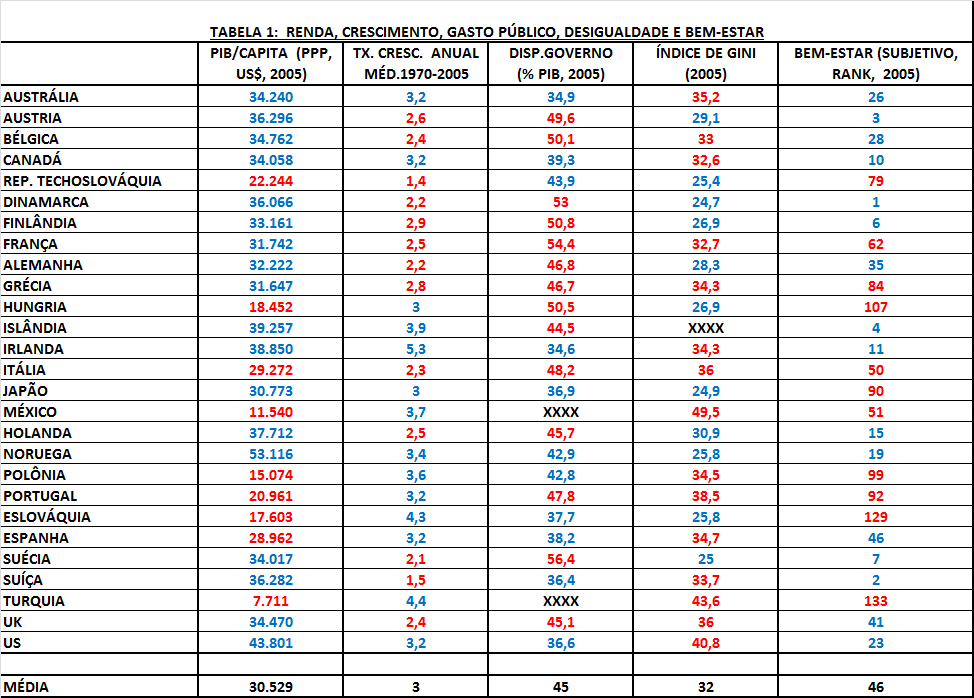 UMA FRAQUEZA DA ECONOMIA DE MERCADO É QUE ELA NÃO GARANTE QUE OS FRUTOS DO CRESCIMENTO ECONÔMICO SEJAM DISTRIBUIDOS EQUITATIVAMENTE. POR ISSO, A OPINÃO MAJORITÁRIA NA ECONOMIA É DE QUE HAJA ALGUMA FORMA DE PROTEÇÃO SOCIAL. ENTRETANTO, HÁ DESACORDO PROFUNDO DOS ANALISTAS COM RELAÇÃO AO GRAU E EM COMO OBTER ESSA PROTEÇÃO.

O ÍNDICE DE GINI NOS FORNECE UMA IDÉIA SOBRE A DESIGUALDADE DE RENDA EXISTENTE NO PAÍS (O ÍNDICE VARIA DE 0 A 100, SENDO QUE QUANTO MAIOR O VALOR DO ÍNDICE MAIOR A DESIGUALDADE). NESTE ASPECTO, A TABELA 1 MOSTRA QUE PAÍSES COMO A DINAMARCA, FINLÂNDIA E SUÉCIA TEM UMA DESIGUALDADE RELATIVAMENTE PEQUENA, ENQUANTO QUE AUSTRÁLIA, ITÁLIA, UK, E US APRESENTAM UMA DESIGUALDADE RELATIVAMENTE MAIOR.

O GRAU DE DESIGUALDADE ESTÁ NO CERNE DA DISCUSSÃO SOBRE DISTRIBUIÇÃO DE RENDA E O PAPEL DO GOVERNO NESSA QUESTÃO. QUANDO OS GOVERNOS TEM UM TAMANHO GRANDE, PORQUE NECESSITAM DE ELEVADA CARGA TRIBUTÁRIA PARA SUSTENTÁ-LOS, SÃO FREQUENTEMENTE CARACTERIZADOS POR GERAREM DESINCENTIVOS AO TRABALHO, AO INVESTIMENTO/POUPANÇA E, ÚLTIMA ANÁLISE, POR ISSO, MUITAS VEZES  TORNAM A SITUAÇÃO DAS PESSOAS PIOR. 

A TABELA 1 TAMBÉM MOSTRA QUE OS 10 PAÍSES MAIS FELIZES INCLUEM SEIS PAÍSES EUROPEUS. ESSES 10 PAÍSES TEM UMA RENDA PER CAPITA RELATIVAMENTE ELEVADA (ENTRE US$ 31.000,00 E US$ 36.000,00), APRESENTAM ELEVADO DISPÊNDIO GOVERNAMENTAL (EM MÉDIA ACIMA DE 45% DO PIB), EM GERAL APRESENTAM UMA TAXA DE CRESCIMENTO DO PIB ABAIXO DA MÉDIA DOS PAÍSES (MENOR DO QUE 3%, EXCETO O CANADÁ E ISLÂNDIA) E TEM RELATIVA PEQUENA DIFERENÇA ENTRE RICO E POBRE (DESIGUALDADE RELATIVAMENTE BAIXA; GRANDE MAIORIA DOS CASOS GINI < 32).

A DINAMARCA COM RENDA PER CAPITA DE US$ 34.400,00, DISPÊNDIO PÚBLICO DE 53% DO PIB, TAXA DE CRESCIMENTO ABAIXO DA MÉDIA DOS PAÍSES E RELATIVA BAIXA DESIGUALDADE (GINI = 24,7) É A NAÇÃO MAIS FELIZ DO PLANETA TERRA (RANK = 1).

OS EUA COM UMA RENDA PER CAPITA ELEVADA (US$ 43.801,00), UM TAMANHO DE GOVERNO NÃO ELEVADO (36,6% DO PIB), APRESENTA TAXA DE CRESCIMENTO ACIMA DA MÉDIA DOS PAÍSES E UMA DESIGUALDADE RELATIVAMENTE ALTA (GINI = 40,8) É UMA NAÇÃO RELATIVAMENTE FELIZ CUJO RANK (SUBJETIVO) DE BEM-ESTAR SITUA-SE EM 23 (ACIMA DA MÉDIA QUE É 46).
TAMANHO DO GOVERNO
NENHUM PAÍS NA HISTÓRIA CONSEGUIU ATINGIR ELEVADA PROSPERIDADE ECONÔMICA SEM ALGUMA FORMA DE GOVERNO.

             GOVERNOS ESTABELECEM E FAZEM CUMPRIR AS LEIS, ESTABELECEM OS 
             DIREITOS DE PROPRIEDADE, CONSTROEM A INFRAESTRUTURA, PROVEEM A 
             DEFESA NACIONAL E OS DEMAIS SERVIÇOS PÚBLICOS QUE POSSIBILITAM O 
             O ANDAMENTO DOS NEGÓCIOS E O DESENVOLVIMENTO DOS PAÍSES.

              ENTRETANTO, EXISTEM LIMITES AO QUE PODE SER ALCANÇADO. GOVERNOS 
              COM TAMANHO EXCESSIVO SUFOCAM  A ECONOMIA, DESINCENTIVAM O 
              TRABALHO, O ESPÍRITO EMPREENDEDOR, O INVESTIMENTO/POUPANÇA E 
              EXACERBAM O PROBLEMA DE “FREE  RIDING” NA ECONOMIA.

TODAVIA, EXISTE UMA ÓBVIA RELAÇÃO ENTRE O TAMANHO DO GOVERNO E O SISTEMA TRIBUTÁRIO, BEM COMO, SUA NATUREZA E A CARGA TRIBUTÁRIA TOTAL: GOVERNOS COM GRANDES DISPÊNCIOS SÃO CARACTERIZADOS POR SISTEMAS TRIBUTÁRIOS COM ELEVADAS ALÍQUOTAS TRIBUTÁRIAS E PELA EXISTÊNCIA DE MUITOS TRIBUTOS DIFERENCIADOS. 

EM ÚLTIMA ANÁLISE, O OBJETIVO DO GOVERNO DEVE SER O DE SATISFAZER A PREFERÊNCIA MÉDIA DO ELEITOR E TRIBUTAR DE FORMA CORRESPONDENTE A ESSAS PREFERÊNCIAS. MAS, A DIMENSÃO E A ALOCAÇÃO PRECISA DOS DISPÊNDIOS GOVERNAMENTAIS DEPENDE DE PREFERÊNCIAS CULTURAIS, POLÍTICAS E DOS GOSTOS DAS PESSOAS E, POR ISSO, LEVAM A DIFERENTES RESULTADOS EM CADA PAÍS.
A ANÁLISE DAS TABELAS 2, 3 E 4 NOS INFORMA QUE EXISTEM DIFERENÇAS SUBSTANCIAIS ENTRE PAÍSES DA OCDE EM RELAÇÃO A AMBAS RAZÕES: (DISPÊNDIO PÚBLICO TOTAL/PIB) E (RECEITA TRIBUTÁRIA TOTAL/PIB).

              EM GERAL, RAZÕES MAIORES ESTÃO ASSOCIADOS A PAÍSES COM ORIENTAÇÃO A MAIORES
                      GASTOS SOCIAIS E MAIOR TAMANHO DO GOVERNO; O QUE É O CASO DA MAIORIA DOS PAÍSES
                      NA EUROPA OCIDENTAL. RAZÕES MENORES ESTÃO, EM GERAL, ASSOCIADOS A PAÍSES MAIS LIBERAIS (OU DE
                      ORIENTAÇÃO MAIS PRÓ-CAPITALISTA) COM MENOR TAMANHO DE GOVERNO, COMO OCORRE NOS EUA. 
                      POR EXEMPLO, A TABELA 2 MOSTRA QUE NA SUÉCIA MAIS DE 50% DO PIB É ALOCADA NO GOVERNO, ENQUANTO QUE
                      NOS EUA ISSO É APROXIMADAMENTE 25% DO PIB.

            UMA TENDÊNCIA MARCANTE É DO AUMENTO DO DISPÊNDIO GOVERNAMENTAL COMO PROPORÇÃO DO PIB 
            (DA MÉDIA DE APROXIMADAMENTE 11% DO PIB EM 1870 ALCANÇA 42% DO PIB EM 2007, COM PICO DE 45%
            DO PIB EM 1996). A PRINCIPAL RAZÃO DESTA TENDÊNCIA RESULTA DO CRESCENTE GASTO SOCIAL QUE OCORRE
            EM TODOS OS PAÍSES APÓS A CRISE DOS ANOS 1930 (O ANO 1937 REGISTRA SIGNIFICATIVO AUMENTO DA
            DESPESA PÚBLICA)  E SE INTENSIFICA APÓS A IIGM ATÉ MEADOS DOS ANOS 1990, COMO NOS MOSTRA A
           TABELA 4 DE TRANSFERÊNCIAS SOSCIAIS. MAS TAMBÉM HÁ OUTRAS RAZÕES IMPORTANTES, COMO O PRÓPRIO
           CRESCIMENTO E O DESENVOLVIMENTO DESSAS  ECONOMIAS.

            EM CORRESPONDÊNCIA AO AUMENTO DOS GASTOS PÚBLICOS, A TABELA 3 NOS MOSTRA  QUE HÁ TAMBÉM UM 
           CONSTANTE E SIGNIFICATIVO AUMENTO DA RECEITA PÚBLICA (COMO PROPORÇÃO DO PIB), SENDO QUE ESTE 
           AUMENTO DA RECEITA OCORRE NA DÉCADA DE 1930 E NO PERÍODO APÓS  II GM. OU SEJA, OS AUMENTOS (E A
           DIVERSIFICAÇÃO) DOS GASTOS PÚBLICOS LEVOU A SISTEMÁTICO AUMENTO DAS RECEITAS PÚBLICAS, COM UM PRIMEIRO 
           SALTO OCORRENDO NOS ANOS 1920 E 1930 (MÉDIA DA OCDE) PARA EM TORNO DE 20 % DO PIB, E MESMO COM O FINAL 
          DA IIGM, CONTINUA O AUMENTO SISTEMÁTICO DA RECEITA TRIBUTÁRIA TOTAL (QUE SIGNIFICA UMA MEDIDA DE CARGA
          TRIBUTÁRIA TOTAL) DOS ANOS 1960 ATÉ 2000-05 (EM TORNO DE 36% DO PIB), COM PICO NO PERÍODO 1990-95 EM
          TORNO DE 39% DO PIB. 

           A TABELA 2 NOS MOSTRA QUE OS PAÍSES COM RELATIVO E SISTEMÁTICO TAMANHO “PEQUENO” DO GOVERNO 
          (I.E., SISTEMÁTICA RAZÃO DISPÊNDIO PÚBLICO/PIB MENOR DO QUE A MÉDIA DA OCDE) SÃO OS SEGUINTES: 
          AUSTRÁLIA, CANADÁ, EUA, IRLANDA E JAPÃO.

          A TABELA 3 NOS MOSTRA QUE OS PAÍSES COM RELATIVO E SISTEMÁTICA  “BAIXA”  CARGA TRIBUTÁRIA TOTAL 
        (I.E., SISTEMÁTICA RAZÃO RECEITA TRIBUTÁRIA TOTAL/PIB MENOR DO QUE A MÉDIA DA OCDE) SÃO OS
         SEGUINTES:  AUSTRÁLIA, CANADÁ, EUA, IRLANDA E JAPÃO.
TAMANHO ÓTIMO DO GOVERNO
A QUESTÃO COM RELAÇÃO AO TAMANHO ÓTIMO DO GOVERNO, ASSIM COMO A ALOCAÇÃO ÓTIMA DO DISPÊNDIO PÚBLICO, PARECE NÃO TER UMA RESPOSTA SIMPLES. BARRO (1990) ARGUMENTA QUE NO CASO DO TAMANHO DO GOVERNO HÁ DOIS EFEITOS EM OPERAÇÃO:

        PRIMEIRO, UM AUMENTO NO TAMANHO DO DISPÊNDIO DO GOVERNO (“DISPÊNDIOS 
        PRODUTIVOS”) BENEFICIA A ECONOMIA AO ELEVAR A PRODUTIVIDADE MARGINAL DO 
        CAPITAL E, POR ESTE MEIO, DINAMIZA O CRESCIMENTO ECONÔMICO.

        SEGUNDO, COMO O AUMENTO DO DISPÊNDIO DEVE SER FINANCIADO POR TRIBUTAÇÃO 
        DISTORCIVA, UM GOVERNO MAIOR AO MESMO TEMPO AUMENTA A INEFICIÊNCIA NA 
        ALOCAÇÃO DE RECURSOS NA ECONOMIA E, POR ISSO, PREJUDICA O CRESCIMENTO ECONÔMICO.

        EM SUMA, O MODELO DE BARRO MOSTRA QUE SE A ECONOMIA FOR “PEQUENA” O 
       PRIMEIRO EFEITO PREDOMINA, ENQUANTO QUE O SEGUNDO EFEITO DOMINA QUANDO O 
       GOVERNO SE TORNA “GRANDE”. OU SEJA, HÁ UM TAMANHO ÓTIMO DE GOVERNO NO QUAL
       PREDOMINA O EFEITO LÍQUIDO DE IMPULSIONAR O CRESCIMENTO ECONÔMICO.


DIFERENTEMENTE DA ABORDAGEM DE BARRO, O TAMANHO ÓTIMO DO GOVERNO TEM SIDO ESTIMADO MEDIANTE A ASSIM CHAMADA “CURVA DE ARMEY”:
         ESSA CURVA ESTÁ FUNDAMENTADA NO SUPOSTO DE QUE EM ESTADO DE ANARQUIA 
        (INEXISTÊNCIA DE GOVERNO) O PRODUTO DE UMA ECONOMIA É LIMITADO. ASSIM COMO, 
        QUANDO O GOVERNO TEM UM TAMANHO PRÓXIMO DE 100%  DA ECONOMIA, TAMBÉM NÃO HÁ 
        MUITA PRODUÇÃO (PRIVADA) SENDO EFETUADA. 

        PORTANTO, DEVE HAVER UM TAMANHO ÓTIMO  DE GOVERNO ENTRE ESSES DOIS EXTREMOS, ISTO É, ENTRE 
        O  0 % (INEXISTÊNCIA DE GOVERNO) E O 100% (TUDO GOVERNO). 

A TABELA 5 NOS MOSTRA ESTIMATIVAS DO TAMANHO ÓTIMO DE GOVERNOS (OCDE) PARA O ANO DE 1996.
OS RESULTADOS DA TABELA 5 DEVEM SER INTERPRETADOS COM CAUTELA. EM PAÍSES DEMOCRÁTICOS O TAMANHO DE GOVERNO É RESULTADO DE NUMEROSAS DECISÕES POLÍTICAS TOMADAS NO PASSADO, NO PRESENTE E ANTECIPAÇÕES PARA O FUTURO. ASSIM SENDO, TUDO ISSO TORNA DIFÍCIL ELABORAR UM MODELO/ARGUMENTO BEM FUNDAMENTADO E ACADEMICAMENTE PLAUSÍVEL NESSA QUESTÃO. SIMPLESMENTE HÁ POR DEMAIS FATORES IMPORTANTES EM AÇÃO E QUE DÃO FORMA AO RESULTADO FINAL. EM ÚLTIMA ANÁLISE, UM PAÍS TERÁ QUE DECIDIR ATRAVÉS DO PROCESSO ELEITORAL DEMOCRÁTICO O QUE ELE QUER DO GOVERNO, O NÍVEL DO DISPÊNDIO EM RPOGRAMAS PÚBLICOS E OUTROS SERVIÇOS GOVERNAMENTAIS E COMO ELES SÃO PAGOS EM TERMOS DE PREFERÊNCIAS TRIBUTÁRIAS.

COM RELAÇÃO AO IMPACTO DO DISPÊNDIO TOTAL DO GOVERNO NO CRESCIMENTO ECONÔMICO, VRYMANS E VERHULST (2005) EXAMINARAM 25 CAUSAS DOS DIFERENCIAIS DE CRESCIMENTO ENTRE 15 PAÍSES MEMBROS PRINCIPAIS DA UNIÃO EUROPÉIA. FORAM CONSIDERADOS VARIÁVEIS COMO O NÍVEL DE EDUCAÇÃO, HORAS DE TRABALHO ANUAL, A ESTRUTURA ETÁRIA DA POPULAÇÃO, A DENSIDADE POPULACIONAL, O TAMANHO DO DISPÊNDIO PÚBLICO, A DESIGUALDADE SOCIAL E A PROPORÇÃO ENTRE A TRIBUTAÇÃO DIRETA E INDIRETA, ENTRE OUTROS. BASEADOS NUMA ANÁLISE DE REGRESSÃO MÚLTIPLA PARA OS ANOS DO PERÍODO DE 1985 A 2004, OS RESULTADOS OBTIDOS MOSTRARAM QUE O ARGUMENTO DE QUE UM DISPÊNDIO EXCESSIVO DO GOVERNO E A CONCOMITANTE ESTRUTURA TRIBUTÁRIA DESINCENTIVADORA (I.E., DE ELEVADA CARGA TRIBUTÁRIA) TEM UM IMPACTO IMPORTANTE NO CRESCIMENTO ECONÔMICO FOI ESTATISTICAMENTE SIGNIFICATIVO E SIGNIFICANTE. A ANÁLISE MOSTROU QUE UM CORTE DE 5% DO PIB NO DISPÊNDIO GOVERNAMENTAL PODERIA ELEVAR O CRESCIMENTO ECONÔMICO A 3%. NESSE SENTIDO, A IRLANDA É UM BOM EXEMPLO DE UM PAÍS QUE, COM SUCESSO,  CORTOU SEUS DISPÊNDIOS PÚBLICOS SUPÉRFULOS, CONTRIBUINDO COM ISSO PARA UMA RÁPIDA EXPANSÃO DE SEU CRESCIMENTO ECONÔMICO.
COMPOSIÇÃO DO GASTO PÚBLICO NA OCDE
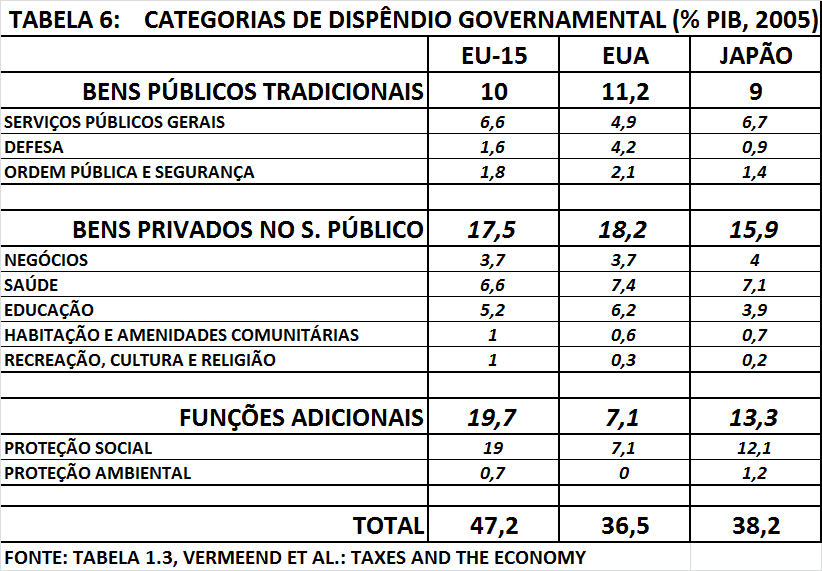 A ALOCAÇÃO PRECISA DO DISPÊNDIO GOVERNAMENTAL DEPENDE, COMO VIMOS, DE FATORES CULTURAIS, PREFERÊNCIAS POLÍTICAS E PREFERÊNCIAS DAS PESSOAS, OS QUAIS LEVAM A RESULTADOS MUITO DISTINTOS EM CADA PAÍS. PORTANTO, GRANDES DIFERENÇAS EXISTEM ENTRE O TAMANHO E ALOCAÇÃO DO GASTO PÚBLICO ENTRE OS PAÍSES, DOS QUAIS ALGUNS, SEM DÚVIDA, SÃO MAIS FAVORÁVEIS AO CRESCIMENTO ECONÔMICO DO QUE EM OUTROS PAÍSES. POR EXEMPLO, O GASTO EM EDUCAÇÃO É USUALMENTE CONSIDERADO SER ECONOMICAMENTE MAIS FAVORÁVEL DO QUE O GASTO EM PROTEÇÃO SOCIAL, HABITAÇÃO E AMENIDADES COMUNITÁRIAS. 

A TABELA 6 NOS MOSTRA DIFERENÇAS SUBSTANTIVAS ENTRE OS PAÍSES DA OCDE. EM TERMOS GERAIS, A TABELA 6 INFORMA QUE NO CASO DA OFERTA DE BENS PÚBLICOS TRADICIONAIS, A MESMA É  RAZOAVELMENTE SEMELHANTE EM TERMOS AGREGADOS ENTRE OS PAÍSES. MAS HÁ DIFERENÇAS SIGNIFICATIVAS NA SUA COMPOSIÇÃO. POR EXEMPLO, AS ATIVIDADES DE “DEFESA E SEGURANÇA” SÃO BEM MAIORES NOS EUA EM COMPARAÇÃO A EU-15 E JAPÃO, ENQUANTO QUE AS ATIVIDADES EM “SERVIÇOS GERAIS” SÃO MAIORES E SEMELHANTES NO JAPÃO E NA EU-15 EM RELAÇÃO AO QUE OCORRE NOS EUA. 


DIFERENÇAS BASTANTE SUBSTANTIVAS TAMBÉM EMERGEM QUANDO COMPARAMOS BENS PRIVADOS OFERTADOS PELO SETOR PÚBLICO: 

           NO CASO AGREGADO DE BENS PRIVADOS NO SETOR PÚBLICO, EM TERMOS GERAIS HÁ UMA SEMELHANÇA DE
           GASTO TOTAL ENTRE EUA E EU-15, MAS HÁ UMA SIGNIFICATIVA MENOR PARTICIPAÇÃO (OU INTERVENÇÃO) DO
            GOVERNO NESSES MERCADOS PRIVADOS NO JAPÃO EM RELAÇÃO À EU-15 E EUA.

          JÁ NA COMPOSIÇÃO DESSES  DISPÊNDIOS, A TABELA 6 MOSTRA QUE EM “NEGÓCIOS” E “SAÚDE” OS PAÍSES TEM
          CERTA SEMELHANÇA, MAS NA “EDUCAÇÃO” O JAPÃO SE DISTINGUE DOS DEMAIS PELA MENOR PARTICIPAÇÃO,
          ENQUANTO QUE EM  “HABITAÇÃO, AMENIDADES E RECREAÇÃO”  HÁ MAIOR PARTICIPAÇÃO DA EU-15 E UMA 
          MENOR E SEMELHANTE PARTICIPAÇÃO NOS EUA E NO JAPÃO.


NAS FUNÇÕES ADICIONAIS, OS PAÍSES NA EU-15 TEM A MAIOR PARTICIPAÇÃO, O JAPÃO UMA PARTICIPAÇÃO INTERMEDIÁRIA E OS EUA A MENOR PARTICIPAÇÃO RELATIVA. ISTO É, NÃO HÁ SEMELHANÇAS ENTRE ESSES TRÊS GRUPOS. ESSE QUADRO DIFERENCIATIVO DOS PAÍSES TAMBÉM VALE PARA A COMPOSIÇÃO INTERNA DAS FUNÇÕES ADICIONAIS.
EM SUMA, COM RELAÇÃO AO GASTO PÚBICO AS TENDÊNCIAS GERAIS E EVOLUÇÃO NO TEMPO E A DIFERENCIAÇÃO ENTRE PAÍSES SÃO AS SEGUINTES:
A ESTRUTURA E COMPOSIÇÃO DOS SISTEMAS TRIBUTÁRIOS NA OCDE

O DESENHO DO SISTEMA TRIBUTÁRIO OU DE MEDIDAS TRIBUTÁRIAS ESPECÍFICAS DEPENDE DE UM GRANDE NÚMERO DE FATORES SOCIAIS, ECONÔMICOS E POLÍTICOS. EM PARALELO À FUNÇÃO PRIMÁRIA DOS TRIBUTOS DE COLETA DE RECEITA PARA O FINANCIAMENTO DOS GASTOS PÚBLICOS, O DESENHO DO SISTEMA TRIBUTÁRIO TAMBÉM DEPENDE  DA FORMA EM QUE ELE É UTILIZADO PARA CUMPRIR OS OBJETIVOS DA POLÍTICA GOVERNAMENTAL.

OS DEMAIS OBJETIVOS DA TRIBUTAÇÃO SÃO DESCONECTADOS DE SUA FUNÇÃO DE ARRECADAÇÃO DE RECEITAS PARA O TESOURO GOVERNAMENTAL. EM PARTICULAR, ISSO INCLUI, POR EXEMPLO, COMO E EM QUE MEDIDA A TRIBUTAÇÃO DA RENDA PESSOAL E A TRIBUTAÇÃO SOBRE O VALOR ADICIONADO REFLETE A CAPACIDADE DE PAGAMENTO DO CONTRIBUINTE (QUESTÕES DE EQUIDADE SOCIAL) E DE COMO OS TRIBUTOS SÃO UTILISADOS PARA PROMOVER O EMPREGO, O INVESTIMENTO E/OU PREVENIR O CONSUMO SOCIALMENTE INDESEJÁVEL DE CERTOS BENS, COMO FUMO E BEBIDAS ALCOÓLICAS. ALÉM DISSO, MAIS RECENTEMENTE INCORPOROU-SE COMO OBJETIVOS NA TRIBUTAÇÃO O ALCANÇE DE OBJETIVOS DE PROTEÇÃO AMBIENTAL NA ECONOMIA.
OS PRINCIPAIS TRIBUTOS DIVIDEM-SE ENTRE AS SEGUINTES CATEGORIAS:

                 # TRIBUTOS SOBRE A RENDA PESSOAL E CORPORATIVA;

                  # TRIBUTOS SOBRE O CONSUMO, TAIS COMO OS TRIBUTOS SOBRE VENDAS EM GERAL,
                     COMO O SÃO OS TRIBUTOS SOBRE O VALOR ADICIONADO, OS TRIBUTOS SOBRE 
                     VENDAS DE BENS ESPECÍFICOS E OS TRIBUTOS DE MEIO AMBIENTE;

                   # CONTRIBUIÇÕES DE SEGURIDADE SOCIAL, AS QUAIS INCIDEM SOBRE O EMPREGO DA
                       FORÇA DE TRABALHO NA PRODUÇÃO; E

                   # TRIBUTOS SOBRE A RIQUEZA E PROPRIEDADE.


UMA DISTINÇÃO INICIAL IMPORTANTE ENTRE ESSAS CATEGORIAS DE TRIBUTOS PODE SER FEITA AGRUPANDO OS MESMOS EM TRIBUTOS DIRETOS E EM TRIBUTOS INDIRETOS:

                  TRIBUTOS DIRETOS SÃO TIPICAMENTE IMPOSTOS SOBRE A RENDA E RIQUEZA DE 
                  INDIVÍDUOS E CORPORAÇÕES, INDEPENDENTEMENTE DO USO DESSA RENDA E 
                  RIQUEZA. ELES SÃO CONSTITUÍDOS DOS IMPOSTOS SOBRE A RENDA (PESSOAL E 
                  CORPORATIVA), SOBRE A RIQUEZA E PROPRIEDADE E DAS CONTRIBUIÇÕES SOCIAIS.

                  TRIBUTOS INDIRETOS SÃO IMPOSTOS SOBRE O USO DA RENDA (OU RIQUEZA) QUE 
                  OCORREM NAS TRANSAÇÕES DE BENS, SERVIÇOS E FATORES. BASICAMENTE, SÃO 
                   IMPOSTOS SOBRE O CONSUMO, OU SEJA, OS IMPOSTOS DE VENDAS SOBRE O VALOR 
                   ADICIONADO, IMPOSTOS DE VENDAS ESPECÍFICOS E TRIBUTOS DE MEIO AMBIENTE.
A TABELA 7 NOS MOSTRA ALGUNS FATOS MARCANTES COM RELAÇÃO À EVOLUÇÃO DA ESTRUTURA TRIBUTÁRIA NA OCDE COMO UM TODO (“MÉDIA DA OCDE”), ASSIM COMO COM RELAÇÃO A PAÍSES E REGIÕES COMPONENTES.

EM PRIMEIRO LUGAR, COM RELAÇÃO AO TOTAL DE IMPOSTOS DIRETOS E INDIRETOS, HÁ UM AUMENTO CONSTANTE EM AMBOS DOIS TIPOS BÁSICOS DE TRIBUTAÇÃO NA OCDE COMO UM TODO, CERTAMENTE REFLETINDO O AUMENTO DO GASTOS PÚBLICOS NOS PAÍSES COMPONENTES DA OCDE NO PERÍODO ANALISADO. EM RELAÇÃO A PAÍSES E REGIÕES COMPONENTES DA OCDE, O QUE SE CONSTATA É QUE O CONJUNTO EU-15 ESTÁ SEMPRE ACIMA DA MÉDIA DA OCDE EM AMBOS DOIS TIPOS BÁSICOS DE TRIBUTAÇÃO (E CRESCENTE AO LONGO DE 1970-2004), REFLETINDO QUE ESSA ÁREA TEM SISTEMÁTICO E CRESCENTE MAIOR GASTO PÚBLICO QUE A MÉDIA DA OCDE.

COM RELAÇÃO A CATEGORIAS ESPECÍFICAS DE IMPOSTOS, NOS ANOS 1970 E NA PRIMEIRA METADE DOS ANOS 1980, NOTA-SE QUE O TRIBUTO SOBRE A RENDA PESSOAL NA OCDE GANHOU IMPORTÂNCIA, ATINGINDO UM MÁXIMO NO PERÍODO DE 1985-1989 E, POSTERIORMENTE,  APRESENTA UMA TENDÊNCIA DECLINANTE. A REGIÃO EU-15 (SISTEMATICAMENTE) E OS EUA (SÓ MAIS RECENTEMENTE) UTILIZAM MAIS INTENSIVAMENTE ESSE TRIBUTO QUE OS DEMAIS PAÍSES COMPONENTES DA OCDE.

COM RELAÇÃO AO IMPOSTO SOBRE RENDA CORPORATIVA, O MESMO PERMANECEU RELATIVAMENTE ESTÁVEL NA MAIOR PARTE DO PERÍODO NA OCDE. TODAVIA, APÓS 1995 REGISTRA-SE UM PEQUENO AUMENTO DESSE IMPOSTO. NA ANÁLISE DE PAÍSES, O JAPÃO (EMBORA DE FORMA DECRESCENTE NO PERÍODO COMO UM TODO) É QUEM FAZ MAIS USO DESSE TRIBUTO. A IMPORTÂNCIA DESSE IMPOSTO NA RECEITA TRIBUTÁRIA É BAIXA , MAS MAIOR QUE A DO IMPOSTO SOBRE PROPRIEDADES.

A RECEITA DAS CONTRIBUIÇÕES SOCIAIS ELEVOU-SE CONSTANTEMENTE NO PERÍODO ANALISADO E QUASE DOBROU AO FINAL DO PERÍODO. EM 2004, AS CONTRIBUIÇÕES SOCIAIS ERAM QUASE TÃO ELEVADAS QUANTO AS RECEITAS DO IMPOSTO DE RENDA PESSOAL. NA ANÁLISE DE PAÍSES E REGIÕES DA OCDE, O QUE SE CONSTATA É QUE A REGIÃO DA EU-15 (SISTEMATICAMENTE AO LONGO DE TODO O PERÍODO) E O JAPÃO (MAIS RECENTE) UTILIZAM MAIS INTENSIVAMENTE ESSE “TRIBUTO”. 

COM RELAÇÃO A TRIBUTAÇÃO GERAL SOBRE VENDAS, ESSE TIPO DE TRIBUTO TEM CRESCIDO SISTEMATICAMENTE A SUA IMPORTÂNCIA NA OCDE. COM RELAÇÃO A PAÍSES E REGIÃOES, NOTA-SE QUE TODOS TEM ELEVADO ESSE TRIBUTO AO LONGO DO TEMPO, MAS A REGIÃO EU-15 TEM SISTEMATICAMENTE FEITO MAIOR USO DESTE IMPOSTO QUE OS DEMAIS COMPONENTES DA OCDE.

TODAVIA, NO QUE DIZ RESPEITO A IMPOSTOS DE VENDAS ESPECÍFICOS, NA MÉDIA DA OCDE CONSTATA-SE QUE HÁ PEQUENO DECRÉSCIMO NO USO DESSE IMPOSTO. ENTRETANTO, NA REGIÃO EU-15 A SUA INTENSIDADE DE UTILIZAÇÃO TEM SE MANTIDO RELATIVAMENTE CONSTANTE E SISTEMATICAMENTE MAIOR QUE NOS DEMAIS PAÍSES DA OCDE. NOS EUA E NO JAPÃO SE REGISTRA SIGNIFICATIVO DECRÉSCIMO NO USO DESSE TRIBUTO.

FINALMENTE, COM RELAÇÃO AO IMPOSTO SOBRE PROPRIEDADE, ELE TEM SIDO BEM POUCO UTILIZADO E  PERMANECEU APROXIMADAMENTE CONSTANTE NA MÉDIA DA OCDE. A PARTIR DO FINAL DOS ANOS 1980, EU-15, EUA E JAPÃO TEM RECORRIDO MAIS A ESSE TRIBUTO DO QUE A MÉDIA DA OCDE, EMBORA SEU NÍVEL DE ARRECADAÇÃO SEJA BAIXO.
CUSTO MARGINAL DOS FUNDOS PÚBLICOS (CMgFP)
NA LITERATURA DE FINANÇAS PÚBLICAS O CUSTO DIRETO DA TRIBUTAÇÃO MAIS O CUSTO ADICIONAL DE BEM-ESTAR QUE ELA EVENTUALMENTE PROVOCA PELA DISTORÇÃO QUE PROVOCA (PESO MORTO QUE GERA) É MENSURADO PELO CUSTO MARGINAL DOS FUNDOS PÚBLICOS. ESSA MEDIDA FORNECE UMA IDÉIA GROSSEIRA DO CUSTO DE EFICIÊNCIA DA TRIBUTAÇÃO.

A QUESTÃO ENVOLVIDA É A SEGUINTE: SE É NECESSÁRIO UMA UNIDADE ADICIONAL DE RECEITA PÚBLICA, QUANTO DE FATO CUSTARÁ AO GOVERNO SE AS RESPOSTAS COMPORTAMENTAIS DAS PESSOAS SÃO LEVADAS EM CONSIDERAÇÃO (I.E., FRENTE ÀS DISTORÇÕES ADICIONAIS INTRODUZIDAS PELA TRIBUTAÇÃO)?
                      OS CÁLCULOS DO CMgFP ENVOLVEM O CUSTO ADICIONAL DE BEM-ESTAR (PESO MORTO)
                      QUE UMA DADA TRIBUTAÇÃO PROVOCA. POR EXEMPLO, ESSES CÁLCULOS FOCAM OS 
                      EFEITOS DA TRIBUTAÇÃO  DO SALÁRIO SOBRE A CURVA DE OFERTA DE TRABALHO.  O
                      TRABALHO É CONSIDERADO UM FATOR RELATIVAMENTE IMÓVEL  E, PORTANTO, É 
                       PRESUMIDO SUPORTAR O EFEITO DA CARGA DO IMPOSTO.  O CMgFP  DEPENDE  DA 
                       ALÍQUOTA E DA RESPOSTA DA OFERTA, TAL COMO MENSURADA PELA ELASTICIDADE DE
                       OFERTA DE TRABALHO NÃO-COMPENSADA NA SEGUINTE RELAÇÃO:
POR EXEMPLO, SE A ALÍQUOTA DO TRIBUTO SOBRE SALÁRIO FOR 50%  E SE A ESLASTICIDADE DA OFERTA DE TRABALHO NÃO-COMPENSADA FOR εU = 0,4, ENTÃO OBTEREMOS QUE CMgFP ≈ 1,70 PARA O CASO DA TRIBUTAÇÃO DO SALÁRIO. OU SEJA, PARA CADA $ 1,00 DE RECEITA ADICIONAL ARRECADADA POR TRIBUTAÇÃO DE SALÁRIO PELO GOVERNO PARA FINANCIAR SEUS GASTOS, O CUSTO EFETIVO AO CONTRIBUINTE SERÁ DE $ 1,70. ESSE NÍVEL DE CUSTO SIGNIFICA UM PRÊMIO ELEVADO PARA OFERTA DE SERVIÇOS PELO GOVERNO, O QUE ALGUMAS VEZES PODE SIGNIFICAR QUE CERTOS SERVIÇOS GOVERNAMENTAIS SERÃO MAIS FACILMENTE SUPRIDOS (E DE MENOR CUSTO) PELO SETOR PRIVADO.

                          NOTE-SE QUE UM CMgFP  DE VALOR 1 IMPLICA QUE NÃO HÁ CUSTO ADICIONAL DE BEM-ESTAR. ASSIM 
                          COMO, TEORICAMENTE É POSSÍVEL  OBTER UM  CMgFP < 1, QUANDO A TRIBUTAÇÃO GERA RESPOSTAS
                          COMPORTAMENTAIS POSITIVAS QUE CONTRABALANCEM OUTROS CUSTOS.


UMA OBSERVAÇÃO IMPORTANTE É A DE QUE A NATUREZA DO GASTO PÚBLICO FINANCIADO PELA TRIBUTAÇÃO AFETA O VALOR DO CMgFP.
                           OS DISPÊNDIOS EM TRANSPORTE, ESCOLAS, RODOVIAS, OU DE MODO GERAL, EM INFRAESTRUTURA
                           (INVESTIMENTO PÚBLICO) SÃO MAIS BENÉFICOS AO DESENVOLVIMENTO ECONÔMICO DO QUE
                           DISPÊNDIOS EM PARQUES, INSTALAÇÕES RECREACIONAIS E PROTEÇÃO SOCIAL, OS QUAIS TENDEM A 
                            AFETAR NEGATIVAMENTE A OFERTA DE TRABALHO. O PRIMEIRO TIPO DE GASTO PÚBLICO REDUZ O
                            VALOR DO CMgFP,  ENQUANTO QUE O SEGUNDO O AUMENTA INEQUIVOCAMENTE.


EM SUMA, O VALOR DO CMgFP DEPENDE DA COMBINAÇÃO DE ALÍQUOTAS TRIBUTÁRIAS DOS DIFERENTS TRIBUTOS UTILIZADOS, DAS ELASTICIDADES ENVOLVIDAS, DAS PRODUTIVIDADES E ATÉ DO TIPO DE GASTOS PÚBLICOS QUE SÃO FINANCIADOS COM A RECEITA ARRECADADA. ALÉM DISSO, UMA VARIEDADE DE DIFERENTES INSTRUMENTOS TRIBUTÁRIOS É UTILIZADA PARA LEVANTAR A RECEITA PÚBLICA NECESSÁRIA PARA FINANCIAR OS GASTOS. A POLÍTICA ÓTIMA REQUER QUE O CMgFP SEJA O MESMO ATRAVÉS DE TODOS OS TRIBUTOS UTILIZADOS, PARA MINIMIZAR AS PERDAS DISTORCIVAS (PESO MORTO), POIS SENÃO, O BEM-ESTAR PODERIA SER AUMENTADO PELA SUBSTITUIÇÃO DE UM IMPOSTO MAIS DISTORCIDO POR UM IMPOSTO MENOS DISTORCIVO.
KLEVEN E KREINER (2006) ESTIMARAM O CMgFP PARA ALGUNS PAÍSES EUROPEUS. O RESULTADO ESTÁ NA TABELA 8 ABAIXO E ELA NOS INFORMA QUE O CMgFP NA BÉLGICA, DINAMARCA, FINLÂNDIA E SUÉCIA É EXCESSIVAMENTE ELEVADO. EM OUTROS PAÍSES (ALEMANHA, ÁUSTRIA E FRANÇA), EMBORA O CMgFP NÃO SEJA TÃO EXCESSIVO ASSIM,  TAMBÉM SE VERIFICA UM CONSIDERÁVEL EXCESSO DE CARGA. NUMA SITUAÇÃO INTERMEDIÁRIA ENCONTRAM-SE A ÁUSTRIA, A HOLANDA E A ITÁLIA. FINALMENTE, COM RELATIVAS BAIXAS ALÍQUOTAS TRIBUTÁRIAS SOBRE O TRABALHO E REDUZIDOS PAGAMENTOS DE BENEFÍCIOS SOCIAIS,  A INGLATERRA E A IRLANDA SÃO OS ÚNICOS PAÍSES COM O CMgFP MENOR DO QUE 1,5.
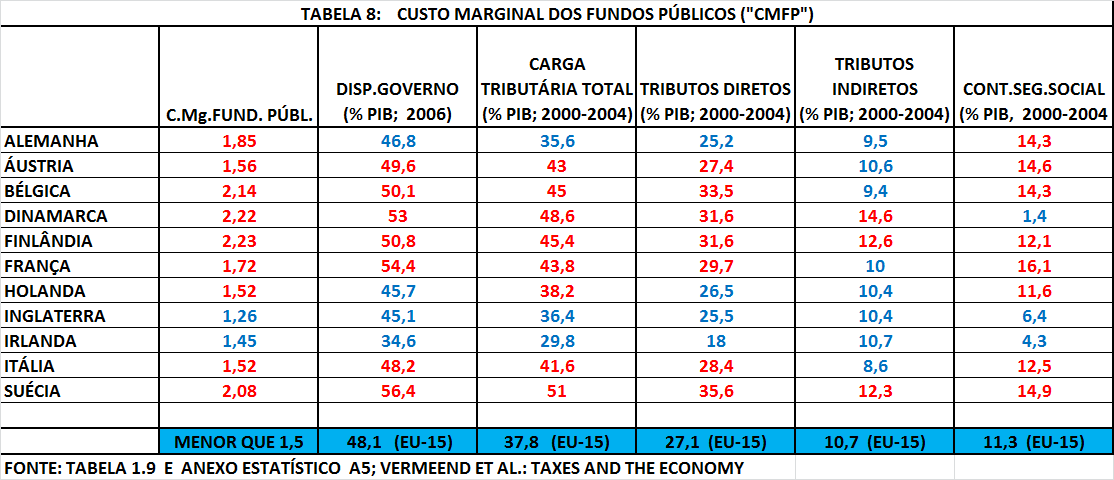 EM SUMA, AS CARACTERÍSTICAS GERAIS DA EVOLUÇÃO E TENDÊNCIAS DOS SISTEMAS TRIBUTÁRIOS E DO CUSTO MARGINAL DOS FUNDOS PÚBLICOS SÃO AS SEGUINTES:
BIBLIOGRAFIA
VERMEEND, WILLEM  ET AL. (2008) – “TAXES AND THE ECONOMY: A SURVEY ON THE IMPACT OF TAXES ON GROWTH, EMPLOYMENT, INVESTMENT, CONSUMPTION AND THE ENVIRONMENT”; EDWARD ELGAR, 2008.

TANZI, VITO (2011) – “GOVERNMENT VERSUS MARKETS: THE CHANGING ECONOMIC ROLE OF THE STATE”; CAMBRIDGE UNIVERSITY PRESS, 2011.

TANZI, VITO AND LUDGER SCHUKNECHT (2000) – “PUBLIC SPENDING IN THE 20th CENTURY: A GLOBAL PERSPECTIVE”; CAMBRIDGE UNIVERSITY PRESS, 2000.